МОУ Брейтовская СОШОткрытый муниципальный проект «Антарктида : сквозь льды и время»3 этап 5-7 классы«Влияние пищевых продуктов на скорость таяния льда»
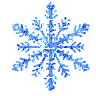 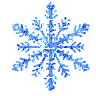 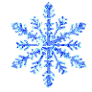 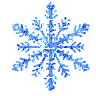 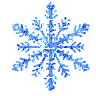 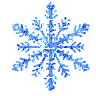 Ученики Брейтовской  СОШ
Название команды : «Знатоки».
Учитель  И . М . Шмагина
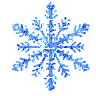 Опыт 1«Влияние различных веществ на скорость таяния льда.»
Вывод : Таяние льда происходит эффективнее и быстрее,если посыпать лёд солью.
Опыт 1«Влияние различных веществ на скорость таяния льда.»
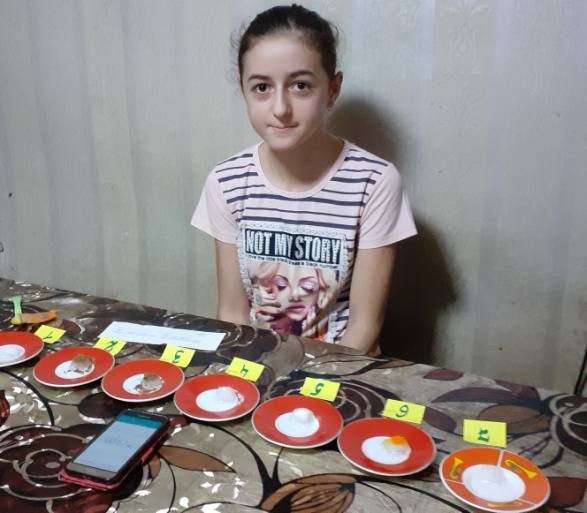 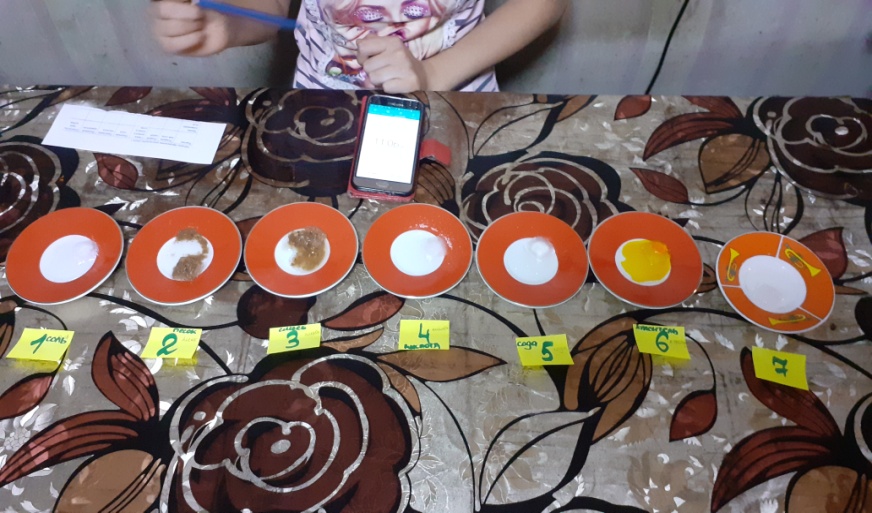 Опыт 2«Изменение объёма снега (воды) при его таянии.»
Вывод: Входе эксперимента мы выяснили , что при таянии объём воды становится меньше ,чем объём снега.
Опыт 2«Изменение объёма снега (воды) при его таянии.»
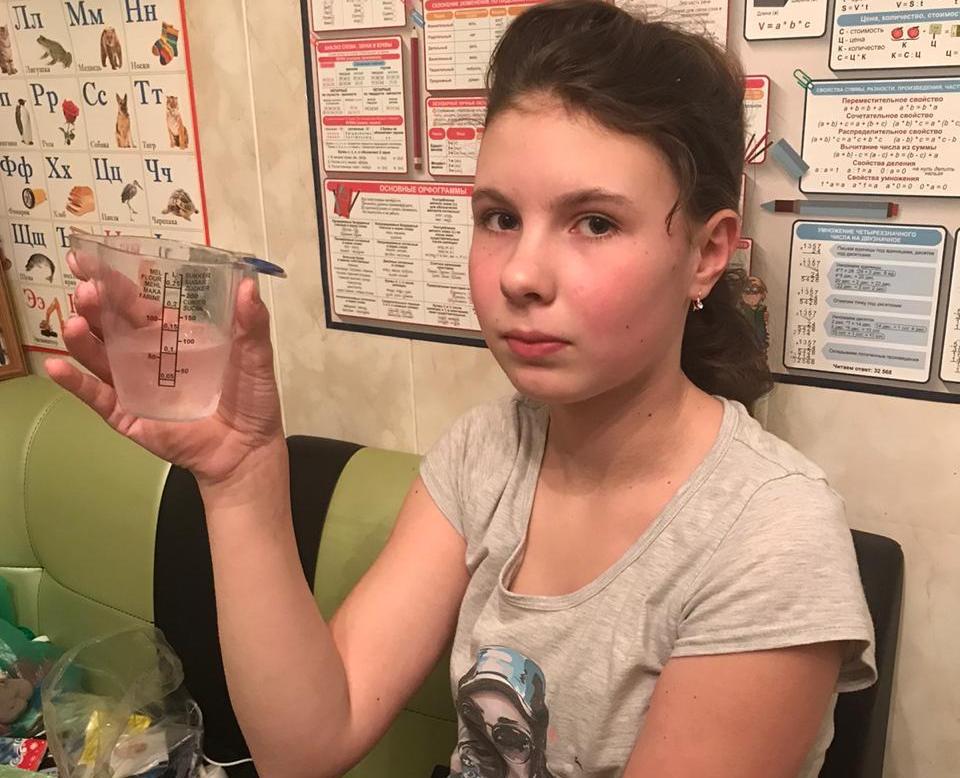 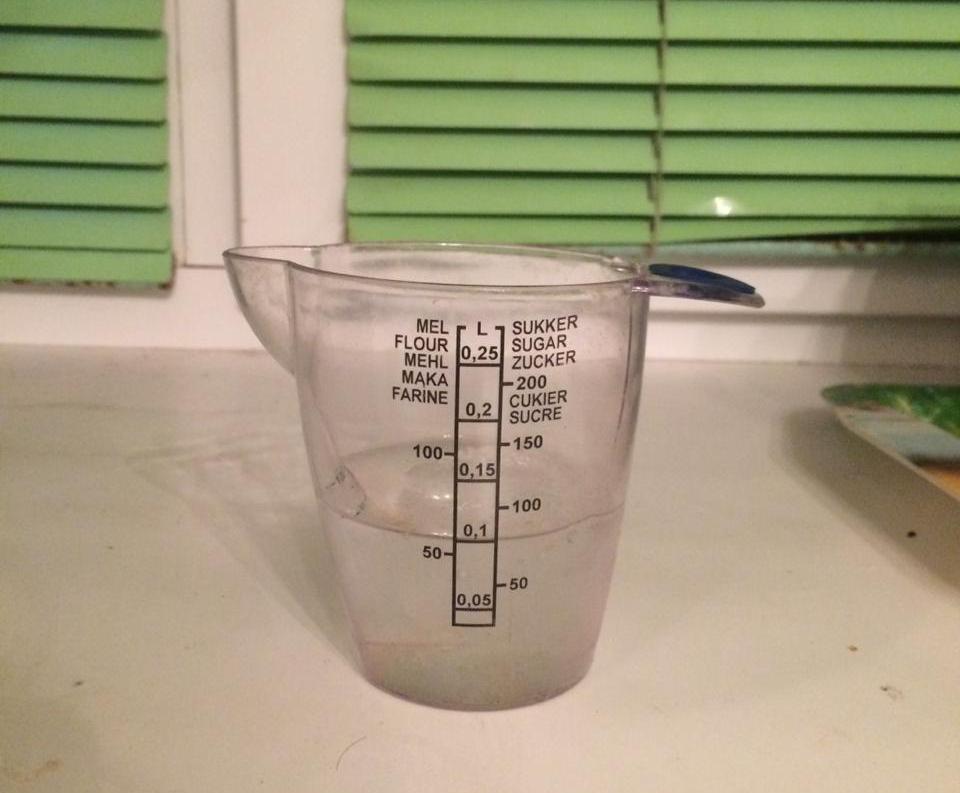 Опыт 3«Влияние загрязнений на скорость таяния снега.»
Вывод : Таяние чистого снега  происходит дольше ,чем таяние снега с углём (золой)
Опыт 3«Влияние загрязнений на скорость таяния снега.»
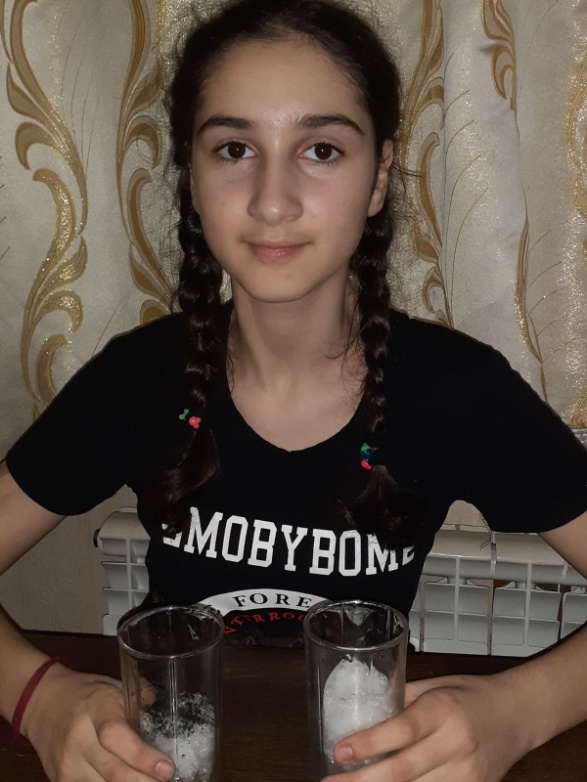 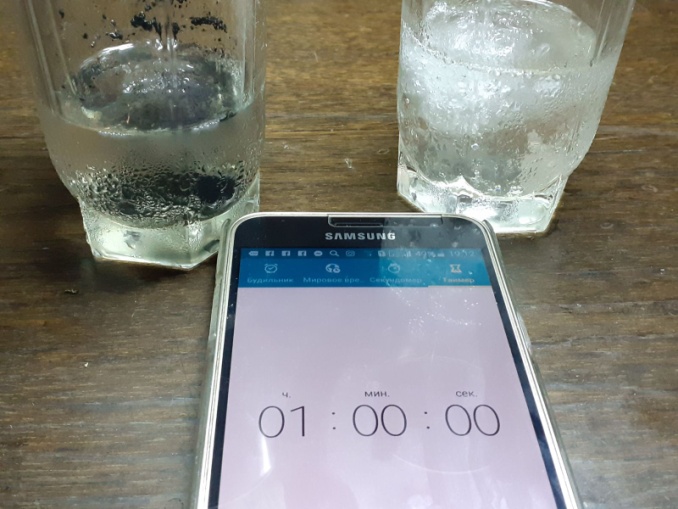 Опыт 4«Изменение объёма воды при её замерзании.»
Вывод : Объём замёрзшей воды увеличивается почти  в два раза , чем у воды до замерзания.
Опыт 4«Изменение объёма воды при её замерзании.»
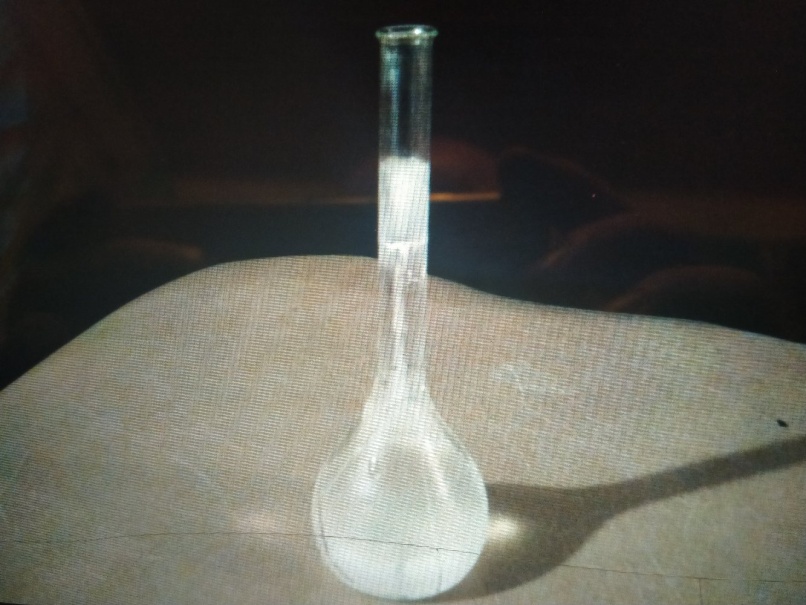 Опыт 5«Влияние плотности снега  на скорость его плавления.»
Вывод : Плотный комок тает медленнее, чем рыхлый. Гипотеза оказалось верной.
Опыт 5«Влияние плотности снега  на скорость его плавления.»
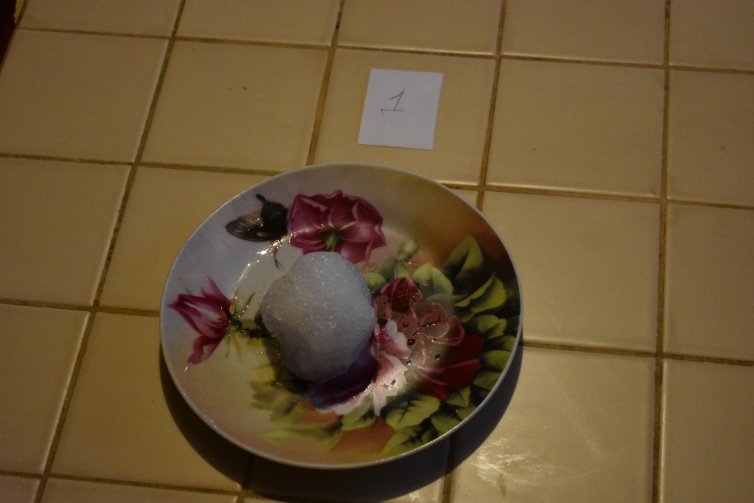 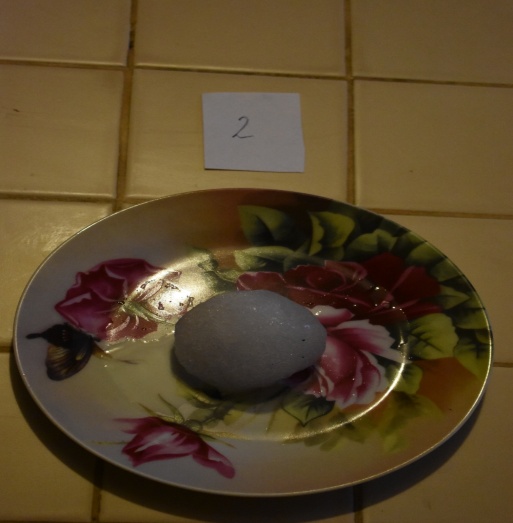 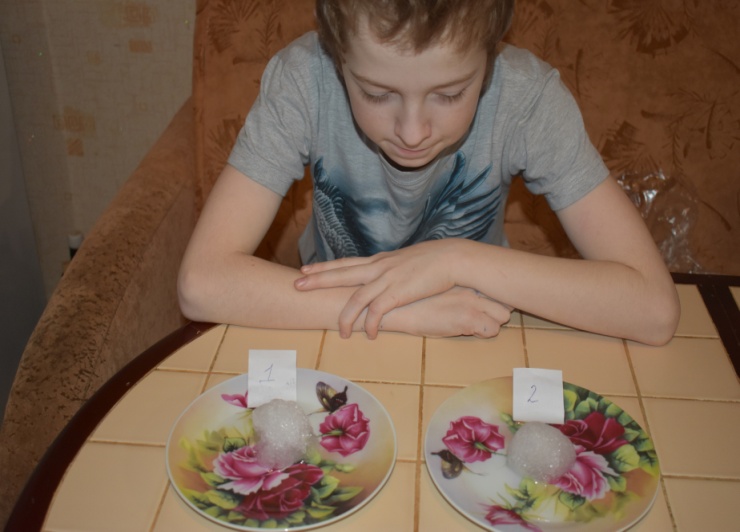 Приложение :«Объяснения  каждого опыта»
Опыт №1:Соль помогает предотвратить повторное превращение воды в лед путем понижения температуры ее трансформации. Это используют при обработке дорог в зимний период.
Опыт №2 : Из-за плотности снега он кажется больше чем жидкость (вода).
Опыт №3 : Чистый белый снег отражает свет, поэтому таяние происходит медленнее.
Опыт №4 : Из-за высокого давления  объём льда больше.
Опыт№5 : В рыхлом снеге есть значительные пустоты, заполненные воздухом что ускоряет процесс таяния.
Спасибо за                                                    внимание !